Суицидальное поведение          детей и подростков
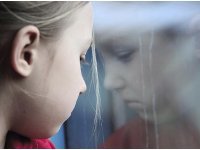 Докладчик: Брюханова Е.Н.
SUICIDEСовременное состояние проблемы
Самоубийства представляют собой одну из самых важных медико-социальных проблем в большинстве стран мира. По определению ВОЗ, частота суицидов является одним из наиболее объективных индикаторов общественного психического здоровья, социального благополучия и качества жизни населения (2001). За последние 50 лет количество самоубийств в мире выросло приблизительно на 60 процентов. По данным ВОЗ, ежегодно в мире от самоубийств погибает 1 миллион человек, 10-20 миллионов человек совершают суицидальные попытки. Прогнозируется, что к 2020 году суицид выйдет на второе место в мире как причина смерти, обойдя онкологические заболевания, уступив первенство лишь сердечно-сосудистым заболеваниям.       Суициды среди лиц в возрасте 15-24 лет за последние 15 лет выросли в 2 раза и среди причин смертности во многих экономически развитых странах стоят на 2-3 месте. В США показатель суицидов для американцев 15-19 лет за 1960-1981гг. более чем удвоился, аналогичная картина наблюдается среди англичан в возрасте 15-24 лет. 
              Россия занимает одно из ведущих мест в мире по числу суицидов среди всех возрастов и первое место в Европе по количеству самоубийств среди детей и подростков. За последнее десятилетие частота суицидов среди подростков выросла в 3 раза и ожидается, что в последующие 10 лет число самоубийств в этой возрастной категории будет расти быстрее всего.  
            По данным Росстата, в 2011 года наиболее высокие показатели оконченных суицидов среди несовершеннолетних зарегистрированы в Башкортостане, Якутии, Челябинской, Тюменской областях и Пермском крае. По абсолютному числу завершенных суицидов первые места занимают Сибирский, Приволжский и Уральский округи.
           Иркутская область входит в группу регионов России с высокой суицидальной активностью населения. Количество завершенных суицидов в Иркутской области более чем в 1,5 раза превышает общероссийские показатели.
Суицидальная картина мираКарта 1
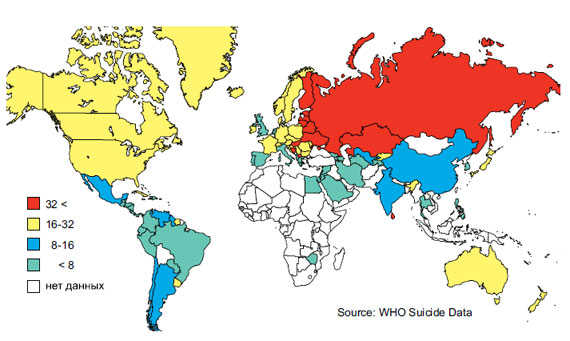 Согласно критериям ВОЗ, показатели частоты завершенных суицидов делятся на низкие (до 10 случаев на 100 тысяч населения), средние (от 10 до 20 случаев), высокие (от 20 до 30 случаев), сверхвысокие (свыше 30 случае).          Уровень частоты, превышающий 20 случаев на 100 на 100 тысяч населения, ВОЗ обозначает как критический и требующий принятия экстренных государственных мер по улучшению суицидологической  ситуации в стране (Положий Б.С., 2010).         Сверхвысокий уровень частоты суицидов в последние годы отмечается лишь в двух государствах мира – Литве и Южной Корее. В число стран с высоким уровнем самоубийств вошли 9 стран бывших советских республик – Российская Федерация, Беларусь, Казахстан, Латвия, Украина, а также Венгрия, Япония, Гайана, Шри-Ланка.            Наиболее многочисленная группа со средним уровнем частоты суицидов – 30 стран, в том числе большинство европейских стран, страны Юго-Восточной Азии (Китай. Индия, Сингапур) и Южной Америки (Уругвай, Чили), Канада, Куба и Новая Зеландия.    В группу стран с низким уровнем частоты самоубийств, вошли США, Австралия, Египет, страны Европы (Великобритания, Нидерланды, Испания, Португалия, Италия, Греция), страны Южной и Центральной Америки (Аргентина, Бразилия, Мексика), азиатские страны (Тайланд, Иран). В эту же группу попали 7 бывших советских республик – 4 среднеазиатских (Кыргызстан, Туркменистан, Узбекистан, Таджикистан) и 3 закавказские (Грузия, Армения, Азербайджан).        Официальная статистика суицида значительно отличается от реальных цифр (приблизительно в 4 раза), поскольку в нее попадают только явные случаи суицида. По мнению судебных экспертов, причиной большинства так называемых "смертей от несчастного случая" (передозировка лекарственных препаратов, автомобильные аварии, падение с высоты, утопление и т.д.) на самом деле являются суициды.
Статистика суицида продолжение
60% всех самоубийств приходится на лето и весну. По мнению психологов это происходит потому, что именно в этот период особенно заметен контраст между ярким расцветом природы, и тусклостью внутреннего состояния.
        Считается, что болезнью самоубийц является депрессии — до 70% депрессивных больных обнаруживают суицидальные тенденции, а 15% из них совершают самоубийства. Поэтому проблема самоубийств — это проблема депрессий.
                    Основные причины самоубийств по данным ВОЗ:
                                         - 41% - неизвестны                                  - 19% - страх перед наказанием                                   - 18% – душевная болезнь                                  - 18% - домашние огорчения                                  - 6% - страсти                                  - 3% денежные потери                                  - 1,4% - пресыщенность жизнью                                  - 1,2% - физические болезни.
              Когда видишь такие точные цифры возникает естественный вопрос - если часто сам человек, идущий на самоубийство не может осознать причину, то откуда это настолько точно известно тем, кто составляет статистику? Самоубийство - последний шаг, к которому привели множество причин, и каждая причина, в свою очередь, является следствием бесчисленного множества других причин.
Статистика суицида продолжение
Время:
            -Первая половина дня – 32%
            - Вторая половина – 44%
            - Ночь – 24%.
Место:
             - Дома – 36%
             - Вне дома – 20%
             - На месте учебы и работы – 8%
             - В гостях – 16%
Семейное положение.
          По статистике, состоящие в браке кончают с собой значительно реже, нежели холостые или разведенные. Большой уровень самоубийств для людей, потерявших партнера - они кончают с собой в три раза чаще, чем семейные.
Группы риска. Существует прямая зависимость между суицидом и потерей социального статуса, имеющим в социологии собственное называние - "комплекс короля Лира". Так, высокий уровень самоубийств среди демобилизованных офицеров, молодых солдат, людей, взятых под стражу.
Самые высокий показатель самоубийств в следующих группах:
            - Психически больные (уровень самоубийств у горожан составляет 95,2 человека          на 100 тысяч населения)
             - Хронические алкоголики (91 человек на 100 тысяч населения)
             - Наркоманы (178 человек на 100 тысяч населения) 
             - Инвалиды (110 человек на 100 тысяч населения)
Статистика суицида продолжение
Способы самоубийства варьируют в разных культурах.
                 - Повешение. По мнению ВОЗ, именно этот способ ухода из жизни выбирает большинство самоубийц.
                  - Огнестрельного оружие.В США, где оружие достать легко, около 60% всех самоубийц ставят точку в собственной жизни с помощью пули. В Канаде, где оружие менее доступно, с его использованием происходит 30% суицидов. А в Австрии, где торговля оружием запрещена, - всего 4%.
                  - Отравление. От передозировки лекарственных средств погибает 15-18% самоубийц.
Всего же (по мнению ВОЗ) существует 83 способа покончить с собой.
Прощальные записки оставляют 44% людей, налагающих на себя руки. Они адресованы:
             - «всем» - 20%
             - близким – 12%
             - начальникам – 8%
             - никому – 4%
Алкоголь при жизни употребляло 60% самоубийц, хотя непосредственно перед самоубийством алкоголь употребляется только в 8% случаев, наркотики – в 4%. То есть почти 9/10 осуществляют самоубийство в трезвом уме и памяти.
Материальное обеспечение:
                       - Удовлетворительное – 44%
                       - Неудовлетворительное – 56%
Статистика суицида продолжение
Образование - люди с высоким уровнем образования менее склонны к суициду. Самое опасная группа - люди, с неполным средним образованием.
       Взаимоотношения:
                        - Общались с широким кругом людей – 24%
                        - С несколькими людьми – 60%
                        - Были замкнуты и избегали общения – 16%
       Только 38%.самоубийц высказывают вслух мысли о готовящемся самоубийстве. Около 80% самоубийц предварительно дают знать о своих намерениях окружающим, хотя способы сообщения об этом могут быть завуалированы. 
       У 6% покончивших с собой, один из родителей был самоубийцей 12% совершающих суицидальную попытку не позднее чем через два года обязательно повторяют ее и достигают желаемого. Четыре из пяти из покончивших с собой, пытались сделать это в прошлом по крайней мере однажды. 
     С начала 19 века наблюдается постоянное и равномерное возрастание статистика самоубийств во всех странах мира.
Статистика суицида продолжение
Cуицидологические исследования опровергли утверждение, что все самоубийцы - душевнобольные. Выяснилось, что количество душевнобольных среди самоубийц не превышает их числа среди тех, кто умирает своей смертью. То есть суицид в общем случае никак не связан с психическим расстройством. 
            В то же время ученые развенчали миф о том, что люди кончают с жизнью из-за низкого уровня жизни и социального статуса. Статистика показывает: когда общество вынуждено решать проблему физического выживания в условиях кризиса, количество самоубийств резко сокращается. 
           Когда же общество достигает высот в жизнеобеспечении каждого из своих членов, статистика суицидов резко растет. Видимо, это связано с тем, что удовлетворенные потребности людей в развитых странах не вызывают сами собой поддержания психологического тонуса - это происходит только в момент преодоления трудностей. 
            В социальной сфере также прослеживаются похожие тенденции - чем выше социальный статус, тем выше и процент самоубийств. Интеллектуальные занятия развивают способность рефлексировать и повышают опасность суицида. 
            Больше половины самоубийц принимают решение в состоянии аффекта. Их особенно много среди смертельно больных. Суицидальный синдром может иметь мотив "кому-то назло". Отдельно стоит в общей картине суицидальных мотивов - любовь. Число самоубийств, совершаемых именно из-за неразделенной любви, в возрасте до 16 лет составляет 42,2% у девушек и 36,6% у юношей. К 25 годам удельный вес этой причины резко сокращается. 
           Число людей, добровольно расстающихся с жизнью, особенно повышается ранней весной.
Статистика суицида продолжение
У российских мужчин около 90% убийств и 80% самоубийств приходится на трудоспособный возраст, у женщин более половины самоубийств (54%) и около одной трети убийств (31%) - на возрасты старше трудоспособного. 
            Сохранились российские тенденции, относящиеся к способу ухода из жизни: на первом месте - самоповешение, на втором - отравление (с несколько более высокими показателями у женщин), далее следует применение холодного оружия, падение с высоты, применение огнестрельного оружия (у мужчин) и утопление (у женщин).
          С начала 90-х годов, процент подросткового суицида почти удвоился. Примечательно, что юноши чаще совершают самоубийства, нежели девушки. Коэффициент летального исхода среди мужского населения страны удвоился только за последние двадцать лет.
            Причиной ухода из жизни детей и подростков, как правило, остается – неразделенная любовь, конфликты с окружающими и одиночество.  По мнению психиатров, основной причиной детских самоубийств является депрессия. Ею страдают до 70% психически травмированных детей, четверть которых, совершают суицидальные действия. Ежегодно каждый 12 подросток России в возрасте от 13 да 20 предпринимает попытку покончить с собой.
            По мнению П. Астахова, уполномоченного при президенте по правам ребенка, проблематика детского суицида в стране заключается в низком уровне оказания психологической помощи подросткам, так же ограничено количество специалистов по данному вопросу в работе с детьми склонными к самоубийству.
         Внимание государства должно быть направленно на данные факторы, и рассматривать вопрос подросткового суицида на высоком, федеральном уровне.
Частота завершенных самоубийств в странах мира       (на 100 тысяч населения)В таблице 1 представлены последние по времени публикации обобщенные данные ВОЗ в различных странах мира.
Продолжение
Продолжение
Продолжение
ПродолжениеДиаграмма 1. Показатели самоубийств мужчин и женщин в разных странах мира на 100 тыс. населения
Суицидальная картина РоссииКарта 2. Стандартизованные показатели смертности от самоубийств и самоповреждений мужского населения в возрасте 0-64 лет по территориям России в 1996 г. (на 100000 соответствующего населения)
Суицидальная картина РоссииКарта 3. Стандартизованные показатели смертности От самоубийств и самоповреждений женского населения в возрасте 0-64 лет по территориям России в 1996 г. (на 100000 соответствующего населения)
Национальные особенности суицидального поведения
1. Особенностью суицидального поведения населения России является сравнительно низкий суицидальный риск среди жителей столичных городов и его возрастание для жителей «периферийных» городов и сельской местности. Вместе с тем, более высокий уровень самоубийств среди сельских жителей характерен только для части регионов. 
           На основе анализа данных о смертности от суицидов в регионах бывшего СССР    С.Г. Смидович выделил европейский и азиатский типы распространенности самоубийств. 
         При европейском типе уровень самоубийств среди городского населения ниже, чем среди сельского (республики европейской части СССР, РСФСР и Грузия). 
          Азиатский тип распространенности самоубийств наблюдался в республиках Средней Азии, Закавказья (кроме Грузии) и Казахстане, где уровень городских самоубийств вдвое превышал уровень показателя в сельской местности. 
         Соответственно, европейский и азиатский типы распространенности самоубийств на территории России определяются вариациями культурно-этнических и социально-экономических вариантов уклада жизни населения.
Статистика самоубийств по России (по данным Федеральной службы государственной статистики) График 1.Число самоубийств в расчете на 100 тысяч населения за год
Национальные особенности суицидального поведенияпродолжение
2.  Вторая особенность заключается в том, что Россия занимает одно из ведущих мест по числу самоубийств среди мужчин при относительно низком показателе среди женщин: свыше 80% самоубийств в нашей стране приходится на долю мужчин. 
       Ученые объясняет этот феномен крайне неблагоприятными условиями жизни мужского населения в России. Если же учесть высокую детерминацию российской смертности алкоголем, то более вероятной представляется алкогольная природа наблюдаемого соотношения мужской и женской смертности от самоубийств в России 4:1 против 3:1, характерного для большинства других стран. Взаимосвязь между употреблением алкоголя и суицидальной активностью населения России указывает на социогенный характер самоубийств: именно алкогольная переменная «ответственна» за резкое увеличение числа суицидов в воскресные и праздничные дни. Уровень суицидальной активности у лиц с синдромом зависимости в 50 раз выше, чем в общей популяции: 25-50% всех суицидов связаны с алкоголизацией. Кроме того, в настоящий период, по мнению специалистов Федеральной службы по контролю за оборотом наркотиков, каждый третий российский самоубийца погибает, находясь под действием наркотиков.
География трезвости и пьянстваКарта 4
Национальные особенности суицидального поведенияпродолжение
3.  Третьей особенностью суицидального поведения населения России является особо неблагополучная ситуация в плане суицидального поведения подростков. 
          Если в мире подростки 15-19 лет совершают в среднем 10 случаев суицида на 100 тыс. населения в год, то в России в разы выше. При этом среди сельской молодежи показатели смертности от самоубийств выше в 2,2 раза. Наиболее опасный возраст завершенных суицидов - с 14-15 лет и выше. Самоубийства детей чаще осуществлялись в ночное время суток, в период уединенности, что свидетельствует об истинности их суицидальных намерений. Девочками в 3 раза чаще совершались демонстративно-шантажные суициды, в то время как мальчиками - истинные. У мальчиков «пик» суицидальности приходился на 9-14, у девочек - на 15-18 лет. 
     По данным 2007 года, показатели суицидов в стране были следующими:
                5-9 лет – 0,1      случай на 100 000 населения
                10-14 лет – 3,6
                15-19 лет – 20,1 
     Лидерами по числу суицидов среди детей и подростков являются Тува, Якутия, Бурятия (соответственно 15,6, 13,4 и 12,6 случаев на 100 тысяч детского населения и 120,6, 74,2 и 86,6 на 100 тысяч подросткового населения).
Региональные особенности суицидального поведения
Иркутская область входит в группу регионов России со сверхвысокой суицидальной активностью населения. Количество завершенных суицидов в Иркутской области в 1,7-1,8 раза превышает общероссийские показатели.
     За последние 19 лет (1991-2009гг.) на территории Иркутской области показатель завершенных суицидов вырос с 25,8 на 100 тысяч населения до 43,6 на 100 тысяч населения. За указанный период было зарегистрировано 2082 случая самоубийств детей и подростков, в том числе 1687 (81%) суицидов были совершены лицами мужского пола, 395 (19%)- женского пола.
    В возрасте 5-9 лет за указанный период закончили жизнь самоубийством 12 детей, в 10-14 летнем возрасте – 273 ребенка. Число подростков 15-19 лет, совершивших самоубийство, значительно превышало аналогичные показатели у детей и составило 1797 человек. (О.П. Ворсина).
       По г. Тулуну в 2012 году 1 случай самоубийства ребенка 10 лет и 1 случай  самоубийства подростка 17 лет по Тулунскому району за аналогичный период (показатель на 100 тысяч детского и подросткового населения 7,0 и 37 соответственно).
Региональные особенности суицидального поведенияпродолжениеДиаграмма 2 Показатели суицидов по территориям на 100 000 населения
Региональные особенности суицидального поведения продолжение График 2.  Динамика суицидов детей и подростков Иркутской области на 100 000 населения
Региональные особенности суицидального поведенияпродолжение График 3.  Динамика суицидов детей и подростков Иркутской области в зависимости от пола на 100 000 населения
«Какое ужасающее противоречие в том, что ребенок, рожденный и предназначенный непосредственно для радостного и невинного наслаждения жизнью, сам накладывает на себя руки» (немецкий психиатр A. Baer)      Страшно, когда в мир иной уходят дети. Еще страшнее, когда это делают осознанно, с отвращением и обидой на весь мир. Уходят с крыш высоток, из окон, с веревками на шеях. Они уходят навсегда с мыслью вернуться. Вернуться в другой, добрый мир, где их любят, где учителя не ставят плохих отметок, где не бывает одиноко. Мир, где они не останутся наедине со своим страхом, с унижением, с бесконечной жалостью к себе, с кажущейся безысходностью...
Дети и смерть
-  Дети раннего возраста воспринимает смерть как нечто временное. Неясность смерти подкрепляется и разговорами о том, что кто-то уехал далеко-далеко. В наши дни ребенок «не допускается»  к  смерти  родственников так близко, как дети предыдущего поколения, поэтому должный опыт не извлекается.
          -  В 2-4 года у ребенка могут быть такие магические мысли, что если он захочет, чтобы кто-то умер, то так и случится.
          -  В 3-4 года мысли о своей собственной смерти у него часто сопряжены с ужасом, насилием и телесными ранами.
          -     В 4-5 лет ребенок может мысленно желать смерти человеку, который  ему в чем-то мешает, стоит на пути. Но у него также может возникнуть чувство вины, если человек которому он желал смерти, умирает по-настоящему. Ребенок, которого родители обещают бросить, если он не будет вести себя так, как они требуют, может пережить чувство вины и страха, когда кто-то из родителей умрет.
          -    В 6-9 лет смерть воспринимается как что-то грозное, страшное, но уже более  определенное. Ощущения по поводу смерти могут вылиться через игры в похороны.
          -      В более старшем возрасте понимание смерти ребенка близко к пониманию его взрослыми.
      Мальчики смерть воспринимают по-научному, как конец жизни, в то время как треть девочек верит в повторное рождение после смерти или в какую-нибудь другую форму мистицизма, связанного со смертью. 
        Мотив смерти присутствует в 80% сказок Андерсена. Эти сказки оказывают детям своеобразную помощь в осмыслении вопросов смерти и связанных с ней чувств.
        Для ребенка имеет большое значение смерть родителей, различные события , которые ведут к этому, вид  смерти, личность самого ребенка, переживание угроз родителей, что они могут бросить его.   (К.Гиллберг, Л.Хеллгрен)
Суицидальное поведение
Термин «суицидальное поведение» объединяет все проявления суицидальной активности – мысли, намерения, высказывания, угрозы, попытки, покушения. Этот термин особенно применим к подростковому возрасту, когда суицидальные проявления отличаются многообразием.  
       Лишь в 10% у подростков имеется истинное желание покончить с собой (покушение на самоубийство), в 90% суицидальное поведение подростка – это «крик о помощи». 
      Неслучайно 80% попыток совершается дома, притом в дневное  или вечернее время, то есть крик этот адресован к ближним прежде всего. Суицидные действия у подростков часто носят «несерьезный», демонстративный характер, могут приобретать черты суицидального шантажа. Однако именно в подростковом возрасте дифференциация между истинными покушениями и демонстративными действиями бывает чрезвычайно затруднена.
     Классификация суицидального поведения (А.Е.Личко)
 -    Демонстративное
 -    Аффективное
 -    Истинное
Характеристика основных типов суицидального поведения
Демонстративное суицидальное поведение – это разыгрывание театральных сцен с изображением попыток самоубийства безо всякого намерения действительно покончить с собой, иногда с расчетом, что вовремя спасут. Все действия предпринимаются с целью привлечь или вернуть утраченное к себе внимание, разжалобить, вызвать сочувствие, избавиться от грозящих неприятностей (например, наказаний за совершенные правонарушения или проступки), или наконец, чтобы наказать обидчика, обратив на него возмущение окружающих, или доставить ему серьезные неприятности. Место, где совершается демонстрация, свидетельствует обычно о том, кому она адресована: дома – родным, в компании сверстников – кому-либо из ее членов, при аресте – властям, и т.п.
      Следует, учитывать, что демонстративные по замыслу действия вследствие неосторожности, неправильного расчета или иных случайностей могут обернуться роковыми последствиями. 
     Наиболее частые способы, к которым прибегают подростки с данным типом поведения: порезы вен, отравление неядовитыми лекарствами, реже изображение попыток самоповешения.
      Причины демонстративного суицидального поведения:
                        -семейные проблемы – 50 %
                        -сексуальные проблемы – 21%
                        -школьные проблемы – 26%
                        -угроза за наказание – 12 %        
        По данным А.Е.Личко в 50%  демонстративного суицидального поведения имеет место истероидная, истероидно-неустойчивая, гипертимно-неустойчивая психопатия, в 32% случаев эпилептоидный и эпилептоидно-истероидный тип.
Характеристика основных типов суицидального поведенияпродолжение
Аффективное суицидальное поведение  Сюда относятся суицидные попытки, совершаемые на высоте аффекта, который может длиться всего минуты, но иногда в силу напряженной ситуации может растягиваться на часы и сутки. В какой-то момент обычно мелькает мысли, чтобы расстаться с жизнью, или такая возможность допускается. Тем не менее здесь обычно имеется большой или меньший компонент демонстративности. Существует целая гамма переходов от импровизированного на высоте аффекта суицидального спектакля до почти лишенного всякой демонстративности истинного, хотя и мимолетного, желания покончить с собой.
      Наиболее частые способы, к которым прибегают подростки с данным типом поведения: попытки самоповешения или отравления, гораздо реже – к порезам вен.
      Причины аффективного суицидального поведения:
                        -семейные проблемы – 52 %
                        -сексуальные проблемы – 28%
                        -школьные проблемы – 29%
                        -угроза за наказание – 4 %    
В данном случае преобладает лабильный тип и лабильно-истероидный тип психопатии.
Характеристика основных типов суицидального поведенияпродолжение
Истинное суицидальное поведение  Здесь имеет место обдуманное, нередко постепенно выношенное намерение покончить с собой. Поведение строится так, чтобы суицидная попытка, по представлению подростка,  была эффективной, чтобы суицидным действиям «не помешали». В оставленных записках обычно звучат идеи самообвинения, записки более адресованы самому себе, чем другим, или предназначены для того, чтобы избавить от обвинений близких.
    Наиболее частый способы, к которым прибегают подростки с данным типом поведения самоповешение.
      Причины аффективного суицидального поведения:
                        -семейные проблемы –  13%
                        -сексуальные проблемы – 61% (Речь шла не о неудачной любви, а о переживании своей сексуальной неполноценности)
                        -школьные проблемы – 12%
                        -угроза за наказание – 0%    
В данном случае преобладает сензитивный и циклоидный тип.
Теории и причины суицида
На сегодняшний день существуют множество психологических подходов для объяснения суицидального поведения наиболее точно и аргументированно суициды рассматриваются в концепции А.Г. Амбрумовой: суицидальное поведение она квалифицирует как "следствие социально-психологической дезадаптации личности в условиях переживаемого микросоциального конфликта". 
       На сегодняшний день какого-либо общего объяснения причин самоубийства не существует. 
       Примерно у половины молодых людей, совершивших попытки самоубийства, один из родителей либо умер, либо покинул семью. Хуже обстоят дела в тех случаях, когда один или оба родителя ведут антисоциальный образ жизни либо отец часто отсутствует или играет пассивную роль при властной и деспотичной матери. В таких семьях царит напряженная атмосфера, борьба "отцов и детей" обострена. Подросток не находит иных способов решения своих проблем и останавливается на суицидальном.
     ОСНОВНАЯ ПРИЧИНА СУИЦИДА У ДЕТЕЙ И ПОДРОСТКОВ - ДЛИТЕЛЬНАЯ КОНФЛИКТНАЯ СИТУАЦИЯ В СЕМЬЕ
      В то же время один из сильных факторов, удерживающих молодых в жизни, - именно отношения с родителями, но построенные на основе доверия, в которых мать и отец относятся к своему ребенку, как к партнеру. В таких случаях, как правило, формируются внутренние защитные механизмы, предохраняющие подростка от мыслей о самоубийстве.
Теории и причины суицидапродолжение
"Школьные" причины суицидального поведения обычно связаны с отношениями с преподавателями и администрацией учебного заведения. К сожалению, нередко именно в школе формируются такие важные социальные запросы подростка, как потребность в положительной оценке значимых для него взрослых (поскольку следствием негативной оценки педагога часто бывает отрицательная оценка родителей), в самоуважении (низкая успеваемость обычно ассоциируется с недостаточным уровнем развития способностей и интеллекта), в общении (в юном возрасте мнение учителя в значительной степени определяет мнение коллектива, а низкие отметки не способствуют улучшению положения ученика в системе межличностных отношений в классе)
     Отношения со сверстниками (особенно противоположного пола) - весьма значимый фактор суицидального поведения подростков. Одним из объяснений важности этих отношений служит чрезмерная зависимость от другого человека, возникающая обычно как компенсация плохих отношений со своими родителями из-за постоянных конфликтов или отсутствия контакта с ними. Бывает, что отношения с другом или подругой становятся столь эмоционально необходимыми (по типу "я не могу жить без тебя"), что любое охлаждение привязанности, а тем более измена, уход к другому воспринимаются либо как унижение чувства собственного достоинства, либо как невосполнимая утрата, лишающая смысла дальнейшую жизнь.
Теории и причины суицидапродолжение
Существенным фактором, влияющими на самоубийства является запрещенная информация, распространяемая в сети «Интернет». Поэтому важнейшей задачей является реализация правовых механизмов, содержащихся в Федеральном законе от 27.07.2006 № 149-ФЗ «Об информации, информационных технологиях и о защите информации» и постановлении Правительства Российской Федерации от 26.10.2012 № 1101, в соответствии с которым Роспотребнадзором ведется постоянная работа по принятию решений, являющихся основанием для ограничения доступа к информации и материалам, содержащихся в сети «Интернет» о способах самоубийства и призывах к его совершению. Федеральный закон от сентября 2012 года «О защите детей от информации, причиняющей вред их здоровью и развитию» предусматривает создание единого реестра сайтов, содержащих запрещенную информацию. В первую очередь это детская порнография, инструкции по приготовлению наркотиков и информация о способах самоубийства.
Основные мотивы суицидального поведения у подростков
- суицидальная попытка как способ попросить помощи (получить внимание, любовь);
- переживание обиды, одиночества, непонимания;
- любовные неудачи, неразделенные чувства или ревность;
- чувство мести, злобы, протеста;
- подражание героям книг, фильмов, эстрадным кумирам;
- страх наказания;
- избегание трудных ситуаций;
          Некоторые подростки считают самоубийство проявлением мужества и силы духа, на самом деле это слабость, примитивность мышления (незнание как отреагировать на проблему). Мотивом самоубийства у подростков чаще всего является протест, желание отомстить за нелюбовь и призыв к помощи. Среди тех, кто намерился совершить суицид, от 70 до 75 % тем или иным образом раскрывают свои стремления.
Признаки суицидального поведения подростков
Словесные признаки
    Человек, готовящийся совершить самоубийство, часто говорит о своем душевном состоянии. Он или она могут:
1. Прямо и явно говорит о смерти: «Я собираюсь покончить с собой»; «Я не могу так дальше жить».
2. Косвенно намекать о своем намерении: «Я больше не буду ни для кого проблемой»; «Тебе больше не придется обо мне волноваться».
3. Много шутить на тему самоубийства.
4. Проявлять нездоровую заинтересованность вопросами смерти.
       Поведенческие признаки
1. Раздавать другим вещи, имеющие большую личную значимость,окончательно приводить в порядок дела, мириться с давними врагами.
2. Демонстрировать радикальные перемены в поведении, такие, как:
в еде - есть слишком мало или слишком много;
во сне - спать слишком мало или слишком много;
во внешнем виде — стать неряшливым;
в школьных привычках — пропускать занятия, не выполнять домашние задания,
избегать общения с одноклассниками; проявлять раздражительность, угрюмость; находиться в подавленном настроении; замкнуться от семьи и друзей; быть чрезмерно деятельным или, наоборот, безразличным к окружающему миру; ощущать попеременно, то внезапную эйфорию, то приступы отчаяния.
3. Проявлять признаки беспомощности, безнадежности и отчаяния.
Признаки суицидального поведения
Ситуационные признаки
Человек может решиться на самоубийство, если:
• Социально изолирован (не имеет друзей или имеет только одного друга), чувствует себя отверженным.
• Живет в нестабильном окружении (серьезный кризис в семье — в отношениях с родителями или родителей друг с другом; алкоголизм — личная или семейная проблема);
• Ощущает себя жертвой насилия - физического сексуального или эмоционального.
• Предпринимал раньше попытки суицида.
• Имеет склонность к самоубийству вследствие того, что оно совершалось кем-то из друзей, знакомых или членов семьи.
• Перенес тяжелую потерю (смерть кого-то из близких, развод родителей).
• Слишком критично настроен по отношению к себе.
Характерными особенностями суицидентов являются эмоциональная, неустойчивость, повышенная внушаемость, импульсивность.
Особенности суицидального поведения подростков
1. Недостаточно адекватную оценку ими последствий своих суицидальных действий из-за отсутствия четкого представления   о   том,   что   такое   смерть,   и   предвидения смертельного исхода. 2. Отсутствие в этом возрасте четких различий между истинными суицидальными намерениями и демонстративно-шантажными действиями.3. Несоответствие между внешним поводом и реакцией на него, т.е. «незначительность», «мимолетность», «несерьезность», с точки зрения взрослых, мотивов суици­дальных попыток - отсюда «неожиданность» факта.4. Опосредующее влияние неблагоприятной, психотравмирующей, микросоциальной среды (семьи, школы, бли­жайшего окружения сверстников), а не степень выраженности тех или иных психопатологических нарушений.5.       Наличие взаимосвязи самоубийств и суицидальных попыток с некоторыми проявлениями отклоняющегося от нормы поведения: побегами из дома, интерната, прогулами уроков, ранним курением, случаями алкоголизации, наркотизации, конфликтными отношениями с родителями, мелкими правонарушениями и др. В случае подростков суицидное поведение может стать подражательным. Подростки копируют образцы поведения, которые они видят вокруг себя, которые им предлагает TV, массовая литература. Особенно подражательность характерна для незрелых, внушаемых субъектов. Так, подросток может увидеть, что смерть устрашает окружающих и является действенным средством нажима на обидчиков.
Психовозрастные особенности подростков
В работе с подростками необходимо знать психовозрастные особенности.

Ранний подростковый возраст (от 10 до 14 лет)
- Мышление обычно конкретное, абстрактное мышление только начинает развиваться, биологические изменения заставляют интересоваться собственным телом;
-     Высокая степень нарциссического самопознания;
-     Независимость и осознание себя;
- Растущий интерес к ценностям и моделям поведения групп сверстников, потребность вписаться в группу;
-     Конфликты по поводу школьных заданий, выбора друзей, работы на дому;
-     Пик эгоизма;
-     Сильная застенчивость;
-    Иногда ощущение неуязвимости, что приводит к поведению, связанному с риском;
-    Частое ощущение, что тебя никто не понимает.
Психовозрастные особенности подростков
Средний подростковый возраст (от 15 до 17 лет) 
-   Большая озабоченность своей привлекательностью для противоположного пола;
-    Возможность абстрактно мыслить и планировать;
-    Сильное влияние культуры сверстников;
-    Попытка определить свои возможности, желания;
-   Возможно отрицание родительских ценностей, принятие собственных решений, несмотря на незрелость суждений и импульсивность;
- Появляется осознание взаимосвязи между поступками в настоящем и последствиями в будущем.
Группа суицидального риска
1. Дети и подростки, переживающие острые, экстремаль­ные или длительные, психологически тяжелые ситуации.
2. Подростки, в поведении которых имеются аффективные расстройства в форме депрессии, дисфории (состояние ничем не обоснованной грусти).
3. Подростки с патохарактерологическими, психопатическими реакциями и психопатоподобными состояниями с преобладанием возбудимости, неустойчивости, демонстративности и психастенических расстройств в поведении.
4. Подростки, употребляющие спиртные напитки и склон­ные к асоциальным формам поведения. 
5. Подростки из конфликтных семей, а также проживающие с психически больными родственниками, родителями-алкоголиками и наркоманами, в семьях, где были случаи суицидов у кого-либо из близких.
6. Подростки, страдающие хроническими соматическими и неврологическими заболеваниями, приводящими к социально-психологической изоляции и сопровождающимися депрессивными переживаниями.
7. Подростки, совершившие в прошлом попытку само­убийства, а также высказывающие угрозу суицида.
8. Беспризорники. Проблемы, очень сходные с проблемами трудных подростков, с тем лишь отличием, что последние живут дома.
9. Неформальные группы. В последнее время вопросы о неформальных объединениях стоят остро, как никогда. Можно сказать, что в их разнообразии представлены девиации и даже аддукции
Профилактика суицидального поведения детей и подростков
При разработке мер профилактики суицидов у детей и подростков нужно иметь в виду: 
1. Граница между истинным и демонстративно-шантажным суицидальным поведением в детском и подростковом возрасте условна. Целесообразно все суицидальные мысли, тенденции, попытки ребенка рассматривать как реальную угрозу его жизни и здоровью. 
2. Чем меньше возраст больного, тем острее протекают депрессивные состояния с высокой суицидальной опасностью. 
3. Депрессия сама по себе не содержит суицидальных тенденций. Они появляются под действием конфликтных ситуаций, если не приняты адекватные меры профилактики, диагностики и лечения. 
4. Психологические переживания часто переоценивается подростками и недооценивается взрослыми. 
5. В структуре депрессивного состояния есть симптомы, наличие которых должно насторожить психолога. 
6. При депрессивных состояниях у детей и подростков всегда высок риск повторений, что требует индивидуальной профилактической работы. 
7. Как правило, суицидальные угрозы и намерения реализуются депрессивными детьми и подростками в истинные покушения на самоубийства.
Профилактика суицидального поведения – 
это система
 государственных, 
социально-экономических, 
медицинских, 
психологических, 
педагогических и иных мероприятий, 
направленных на предупреждение развития суицидального поведения .
Профилактика
Итак, если Вы заметили перемены в поведении и настроении ребенка, попробуйте:
Выслушать. Не пытайтесь успокоить общими фразами. Дайте возможность высказаться, внимательно отнеситесь ко всем, даже самым незначительным, обидам и жалобам.
Обсуждайте. Открытое обсуждение планов и проблем снимает тревожность.
Совместный поиск выхода из данной ситуации (снять суженное сознание, оттягивание времени). Приемы психологического воздействия.
Не осуждайте подростка, попытайтесь понять.
Напоминание о значимых для него людях.
Подчеркнуть временный характер проблемы. Взгляд из будущего. Нет ситуации, которая со временем не казалась неразрешимой: сегодня – «Нет», завтра- «Да».
Прием взвешивания - что сегодня плохо, что сегодня хорошо.
Доведение до абсурда (показать что в данный момент происходит сгущение красок, накручивание).
Метод контрастов (сравнить свою ситуацию с другой, сравнение вести себя с самим собой).
Использование имеющегося своего опыта в решении проблем (помнишь, когда то, у тебя было... То есть рациональное внушение уверенности.
Профилактика
Вот некоторые формы профилактики подростковой суицидности
   • неукоснительное соблюдение педагогической этики, требований педагогической культуры в повседневной работе каждого воспитателя или учителя;
   • освоение хотя бы минимума знаний возрастной психопатологии, а также соответствующих приемов индивидуально-педагогического подхода, лечебной педагогики и психотерапии;
    • раннее выявление контингента риска на основе знания его характеристики в целях динамического наблюдения и своевременной психолого-педагогической коррекционной работы;
    • активный патронаж семей, в которых проживают учащиеся группы риска, с использованием приемов семейной психотерапии, оказанием консультативной помощи родителям и психолого-педагогической помощи детям;
     • неразглашение факторов суицидальных случаев в школьных коллективах;
     • рассмотрение угрозы самоубийства в качестве признака повышенного суицидального риска; 
• усиление внимания родителей к порядку хранения лекарственных средств, а также к суицидогенным психологическим факторам;• проведение при необходимости тактичной консультации подростка с психологом, психотерапевтом, психиатром; • формирование у учащихся таких понятий, как «ценность человеческой жизни», «цели и смысл жизни», а также индивидуальных приемов психологической защиты в сложных жизненных ситуациях;
• повышение стрессоустойчивости путем психологической подготовки подростка к сложным и противоречивым реалиям современной жизни, формирование готовностик преодолению ожидаемых трудностей; • психологическая помощь школе, семье и подростку в целях предупреждения или ослабления действия факторов, обусловливающих возникновение психогенных реакций или декомпенсацию имеющихся у школьника нервно-психических расстройств.
Рекомендации
Отслеживать и контролировать резкие изменения в поведении и эмоциональном состоянии ребёнка.
Для подростков с выявленными депрессивными симптомами необходимо организовать щадящую обстановку (не ругать, не устраивать публичных разбирательств и пр.). Постараться деликатно выяснить причину подавленности, проявить понимание и поддержку. Главное в этот период – эмоциональное благополучие ребёнка.
В рамках данной проблемы, профилактический эффект имеют занятия, направленные на формирование стрессоустойчивости, необходимо говорить с детьми о ценности жизни, индивидуальной неповторимости каждого человека, о позитивном прогнозе будущего (примеры из жизни, худ. литературы и пр.)
Важно создать благоприятный психологический микроклимат, атмосферу  безопасности. Эмоциональная поддержка детей в трудных для них моментах, оптимистический настрой.
Помочь сформировать образ будущего, временную перспективу, помочь подростку в личностном самоопределении.       (В.Франкл: Если у человека есть смысл жизни, он вынесет почти любые её условия)
НЕДОПУСТИМО открытое публичное обсуждение с детьми суицидальных случаев, т.к. в подростковой среде возможно повторение суицидальных попыток по механизму подражания, заражения, протестной реакции и т.д.
При работе с человеком, находящимся в душевном смятении с явными суицидальными тенденциями нецелесообразно использовать увещевания, разъяснительные беседы, порицания или оказывать давление: это не эффективно и может даже усилить проблему («Меня никто не понимает»). Необходимо снизить интенсивность страданий путём уменьшения эмоционального напряжения. Можно предложить варианты решения проблемы. При разговоре большую роль  играют невербальные средства общения
Рекомендации родителям
Семейная дезорганизация - главная социально-психологическая причина суицидов. Дети, совершающие самоубийство, как правило, из неблагополучных семей, в которых часто происходят конфликты между родителями, между родителями и детьми с применением насилия. Экономические проблемы в семье, ранняя потеря родителей или утрата с ними взаимопонимания, болезнь матери, уход из семьи отца - также могут быть причинами суицидального решения. 
Родителям можно рекомендовать: 
ни в коем случае не оставлять нерешенными проблемы, касающиеся сохранения физического и психического здоровья ребенка; 
анализировать вместе с сыном или дочерью каждую трудную ситуацию; 
учить ребенка с раннего детства принимать ответственность за свои поступки и решения, предвидеть последствия поступков. Сформируйте у него потребность задаваться вопросом: "Что будет, если..."; 
воспитывать в ребенке привычку рассказывать родителям не только о своих достижениях, но и о тревогах, сомнениях, страхах; 
не опаздывать с ответами на его вопросы по различным проблемам физиологии; 
не иронизировать над ребенком, если в какой-то ситуации он оказался слабым физически и морально, помочь ему и поддержать его, указать возможные пути решения возникшей проблемы; 
обсудить с ним работу служб, которые могут оказать помощь в ситуации, сопряженной с риском для жизни; записать соответствующие номера телефонов; 
записать свои рабочие номера телефонов, а также номера телефонов людей, которым родители сами доверяют.
Профилактика
Самое главное - покажите ребенку, что он вам небезразличен. Дайте ему почувствовать, что он любимый и желанный. Постарайтесь уверить его, что все душевные раны со временем заживут. Убедите в том, что безвыходных ситуаций не бывает. Помогите ему увидеть этот выход. Ни один ребенок не решит уйти из жизни и воплотить свое намерение за считанные часы. Как правило, подобные замыслы зреют не один день и даже не неделю. И все это время ребенок отчаянно взывает к взрослым, различными способами давая понять им, что ему очень плохо. Чуткие родители  не оставят без внимания изменившееся поведение их чада. 
     ДЕТСКОГО СУИЦИДА, В ОТЛИЧИЕ ОТ ВЗРОСЛОГО, ПРАКТИЧЕСКИ ВСЕГДА МОЖНО ИЗБЕЖАТЬ. ГЛАВНОЕ - ВОВРЕМЯ ЗАМЕТИТЬ ТРЕВОЖНЫЕ СИГНАЛЫ! 
     
      «… виноватых в самоубийстве, как правило, нет. Любой суицид - это личное, осознанное решение самого человека. И распоряжаться своей жизнью - неотъемлемое право каждой личности. Но лучшая профилактика суицида - дать возможность каждому ощутить это право, равно как и право искать другие методы для решения проблем!» (врача-психотерапевта Нарицын Николай Николаевич)
Необходима скорейшая разработка дифференцированных программ кризисной интервенции и поственции с включением  семейной психотерапии (семейного психологического консультирования). Высокий уровень суицидов детей и подростков диктует обязательное знакомство врачей-интернистов с факторами риска суицидального поведения данной возрастной категории, организацию детско-подросткового звена в региональной суицидологической службе и проведение регулярной просветительской работы по профилактике суицидального поведения в СМИ (О.П. Ворсина).
Спасибо за внимание!